Heteroanionic Fluoride Doping in Indium Oxide Semiconductors
DMR-1720139
2022
IRG-2, Northwestern University MRSEC
Metal-oxide semiconductors offer broad advantages, particularly in solution-based fabrication using inexpensive and air-stable inorganic salt precursors. However, realization of the full potential of metal-oxide semiconductors requires the development of precise chemical doping strategies. In a 5 PI collaboration within NU-MRSEC IRG-2, the effects of heteroanionic fluoride doping in both amorphous and crystalline indium oxide have been elucidated via experimental and theoretical analyses. The findings show that while fluoride doping in crystalline indium oxide increases the band gap, the opposite trend occurs in the amorphous phase. This work represents the first study to establish fluoride as a universal amorphizing agent in the  indium oxide system, and by inference, may play a similar role in related oxide semiconductor materials.

Chemistry of Materials, in press, 2022.
DOI: 10.1021/acs.chemmater.2c00053.
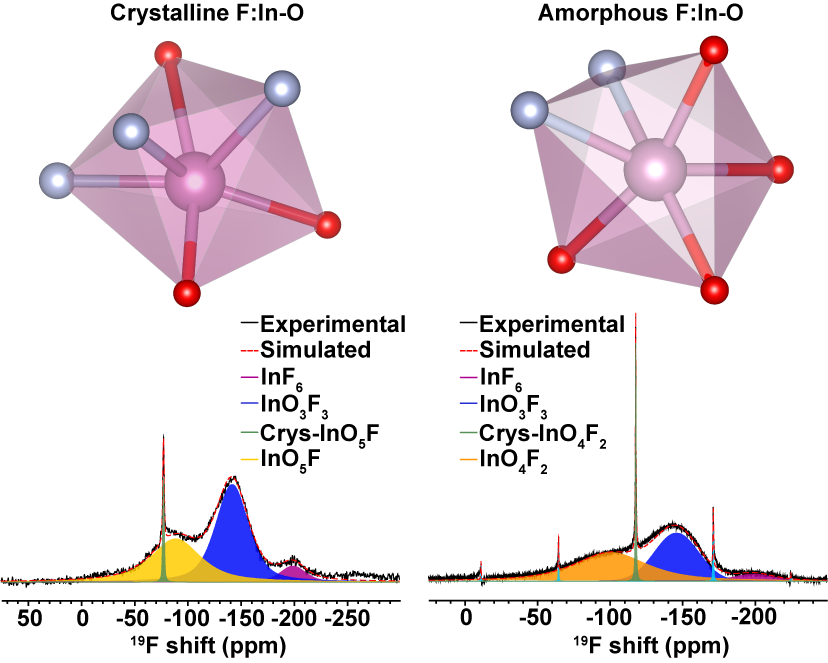 Through magic-angle-spinning solid-state nuclear magnetic resonance spectroscopy, the local environment of fluoride ions in crystalline and amorphous indium oxide has been identified and corroborated with density functional theory calculations.
[Speaker Notes: For more information, please see the following publication (NU-MRSEC IRG-2 PIs in bold): A. Sil, M. J. Deck, E. A. Goldfine, C. Zhang, S. V. Patel, S. Flynn, H. Liu, P.-H. Chien, K. R. Poeppelmeier, V. P. Dravid, M. J. Bedzyk, J. E. Medvedeva, Y.-Y. Hu, A. Facchetti, and T. J. Marks, “Fluoride doping in crystalline and amorphous indium oxide semiconductors,” Chem. Mater., DOI: 10.1021/acs.chemmater.2c00053 (2022).]